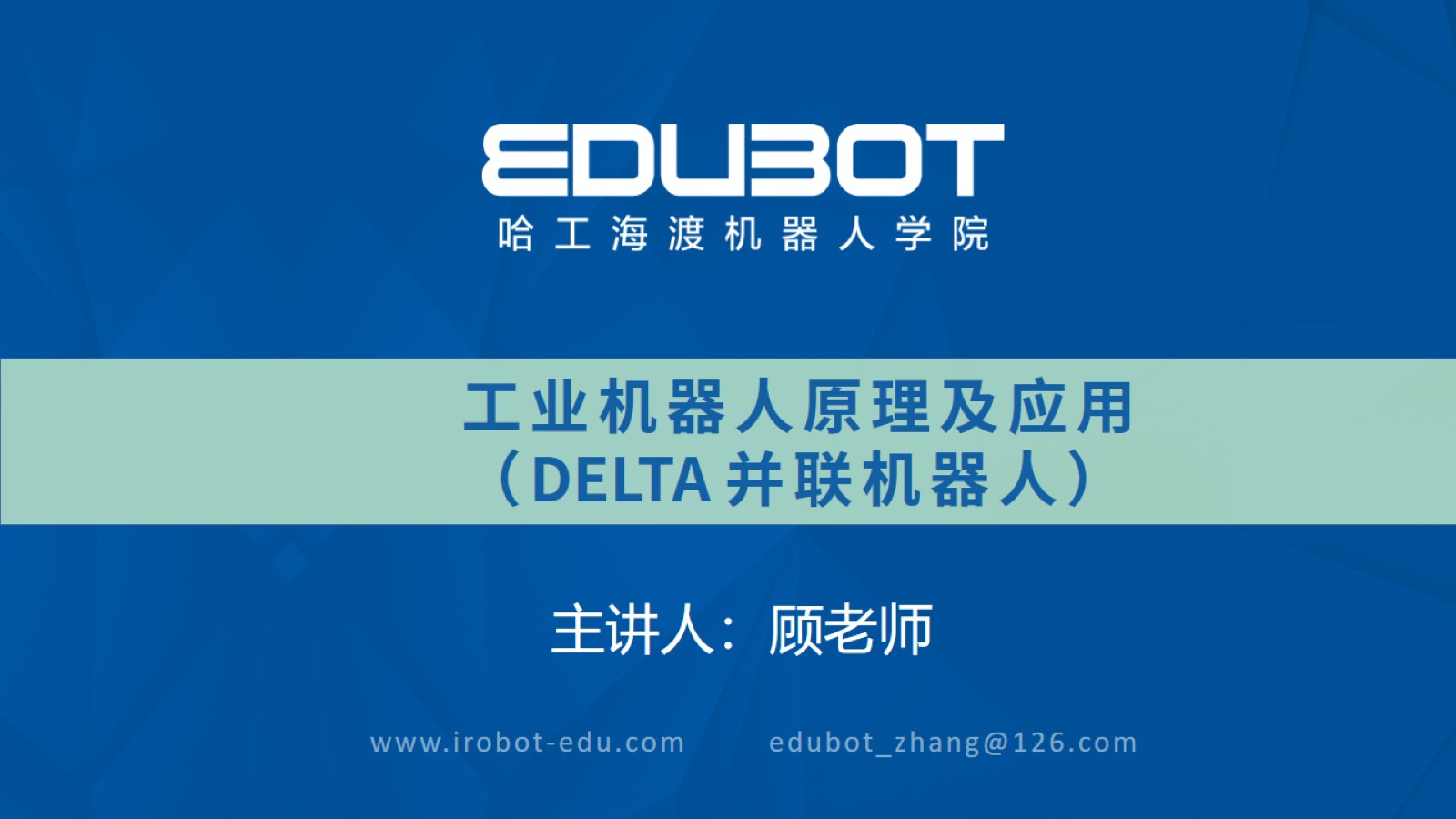 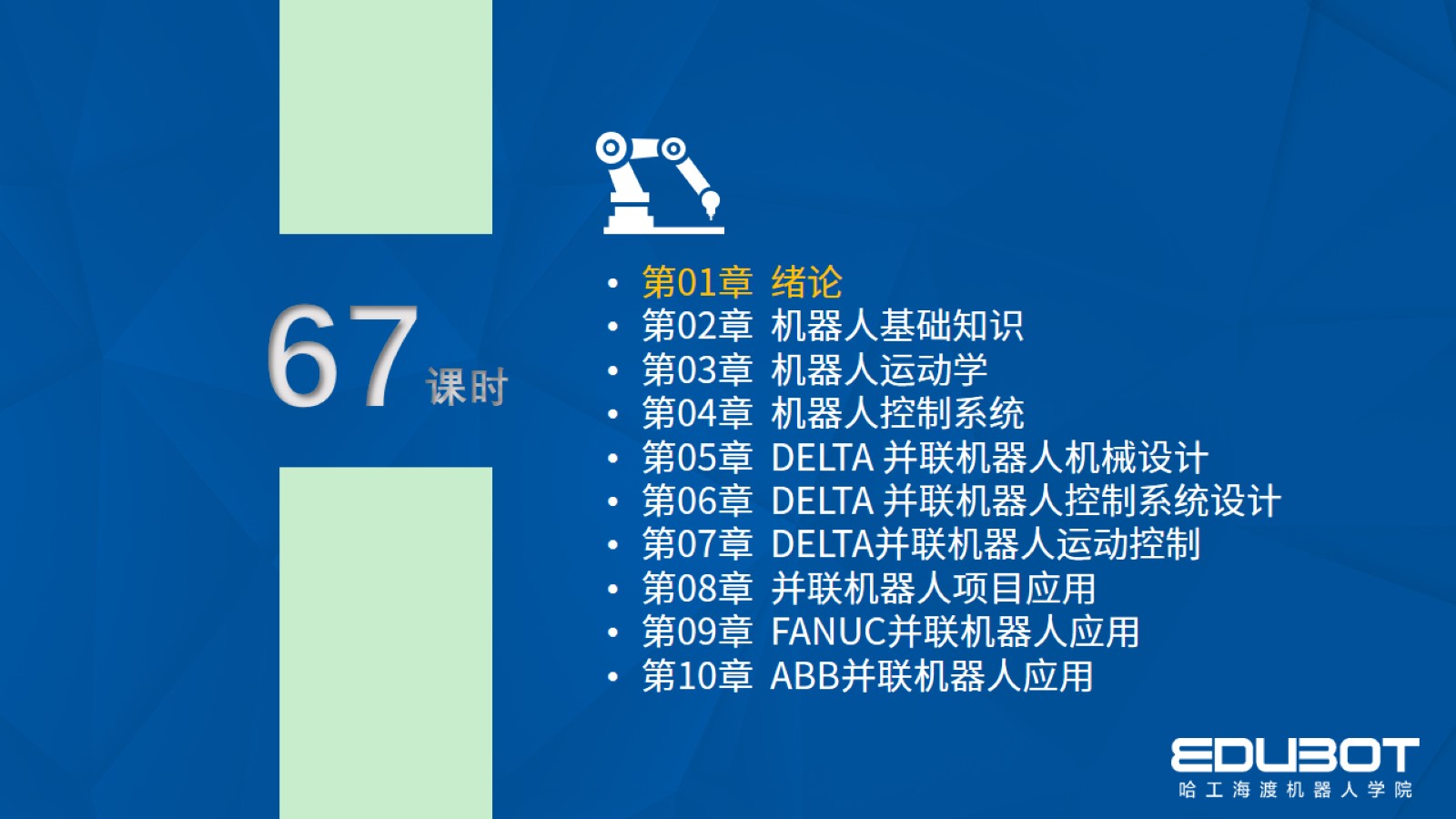 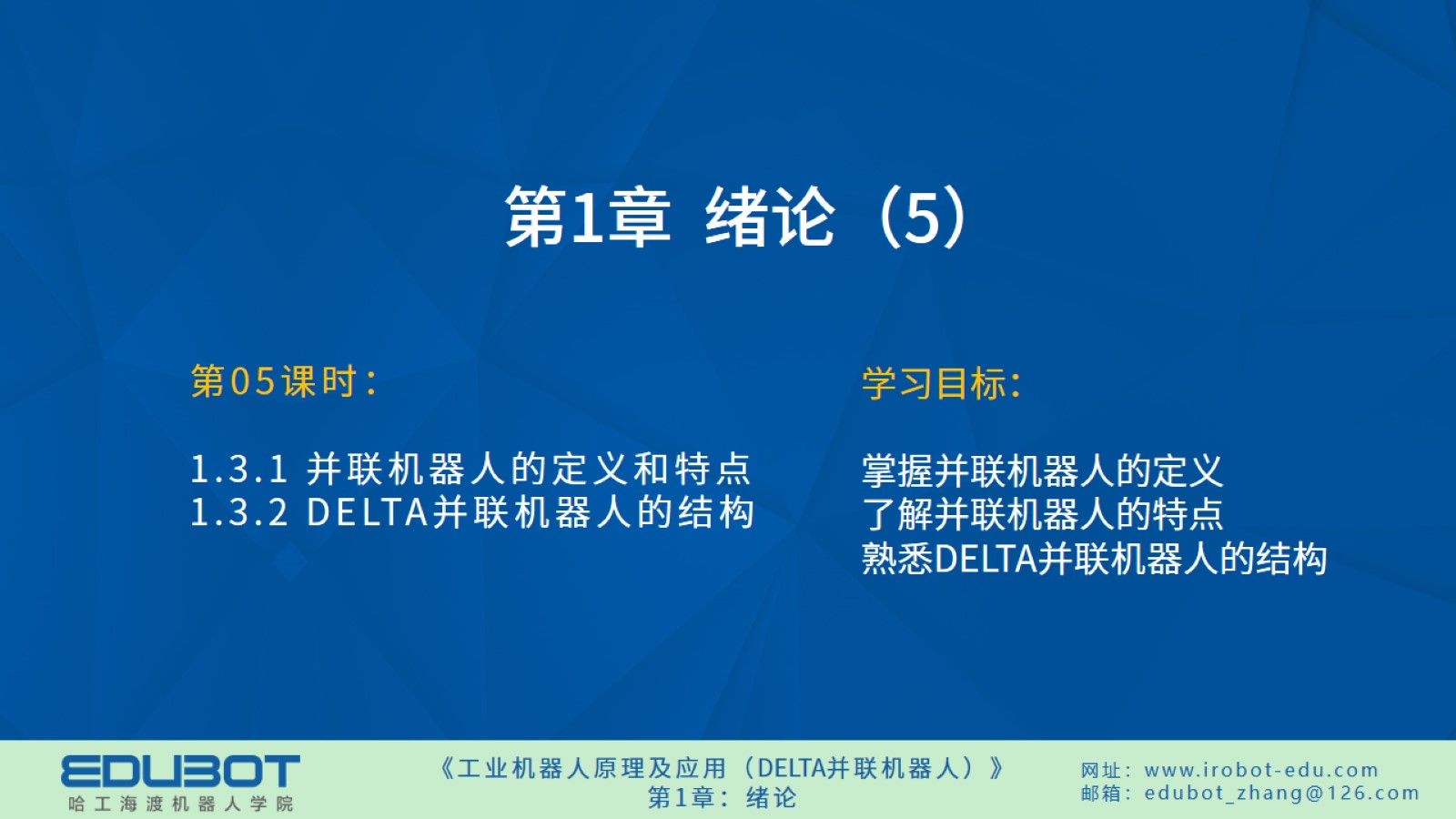 第1章  绪论（5）
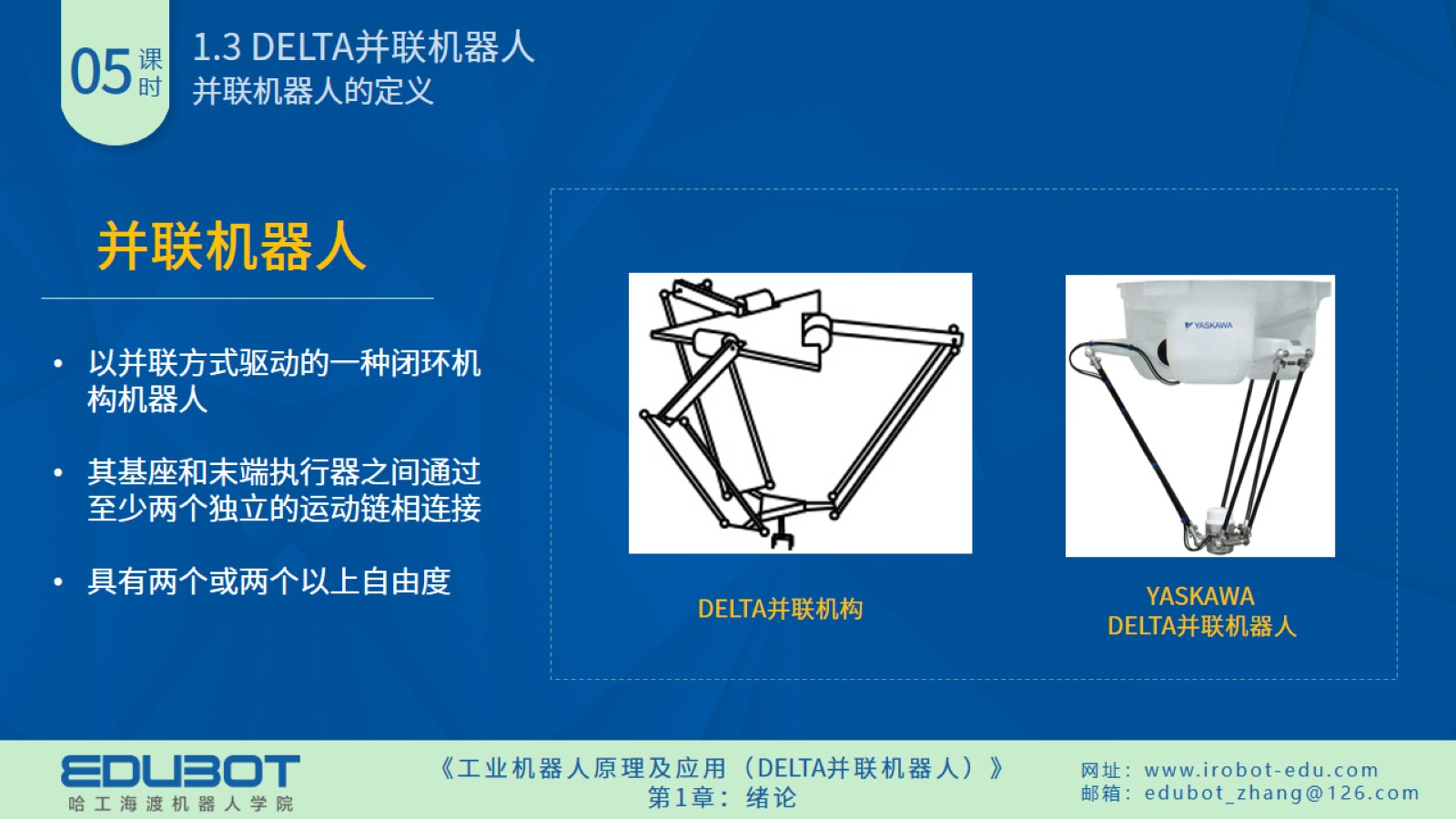 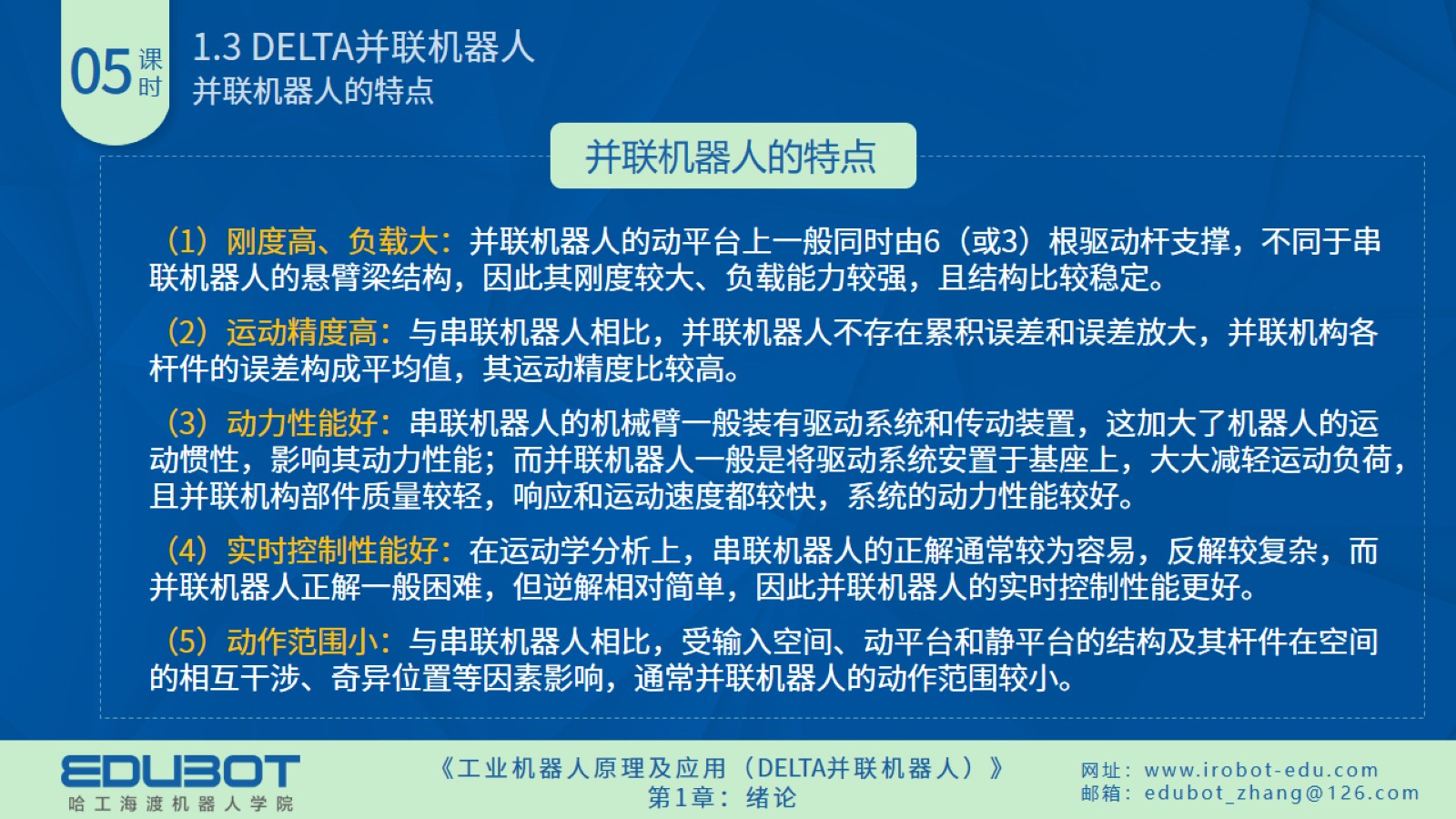 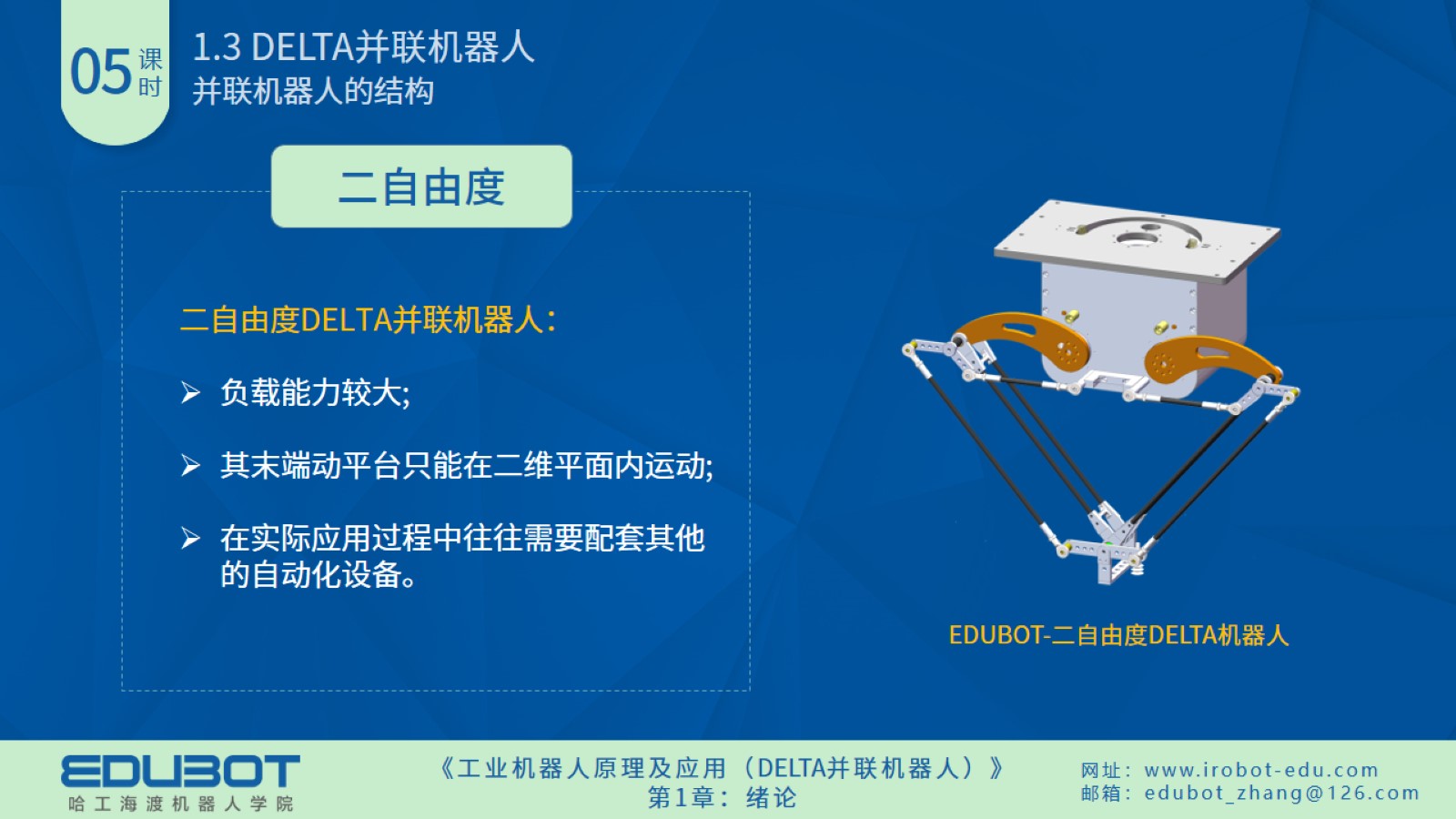 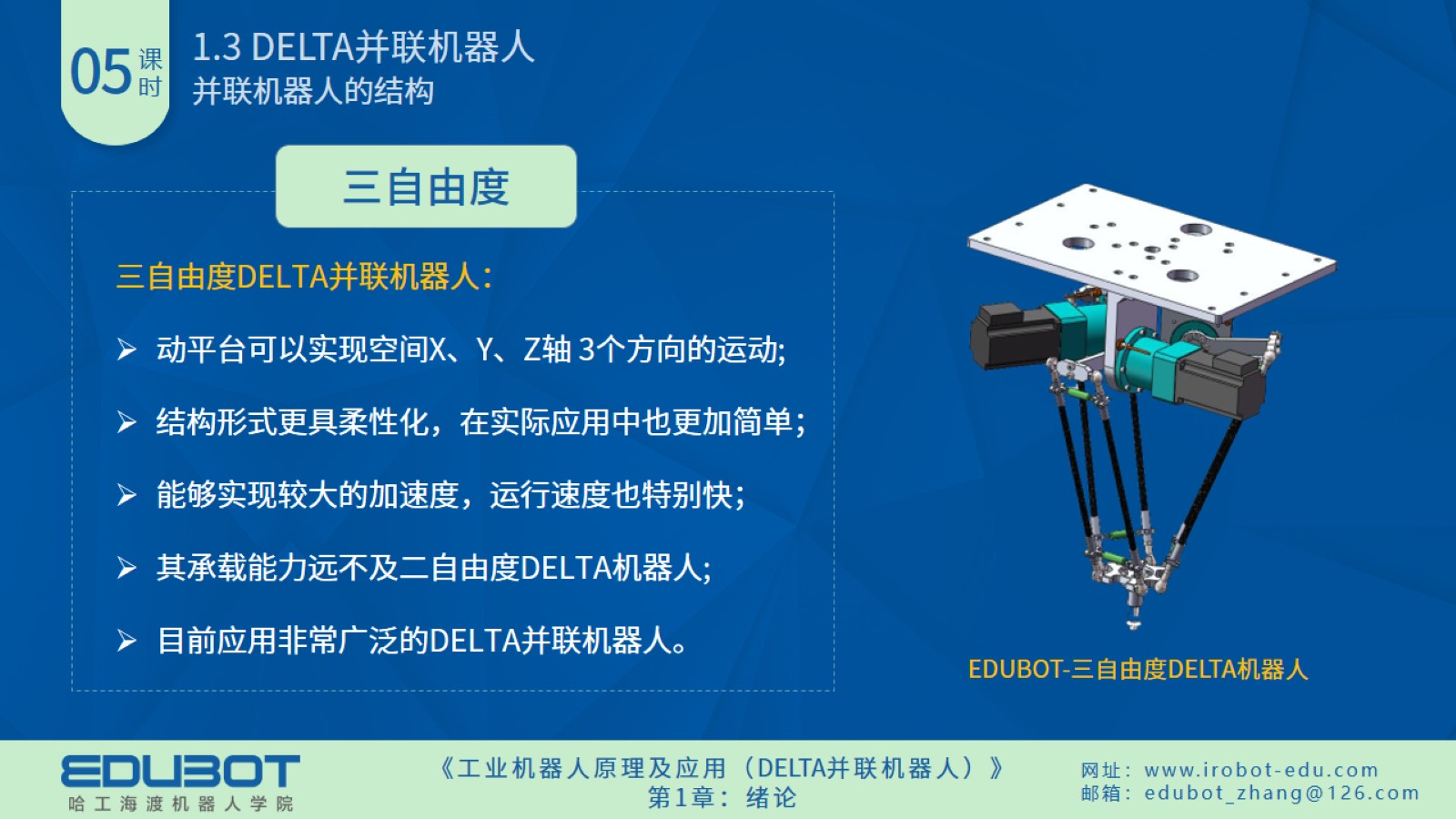 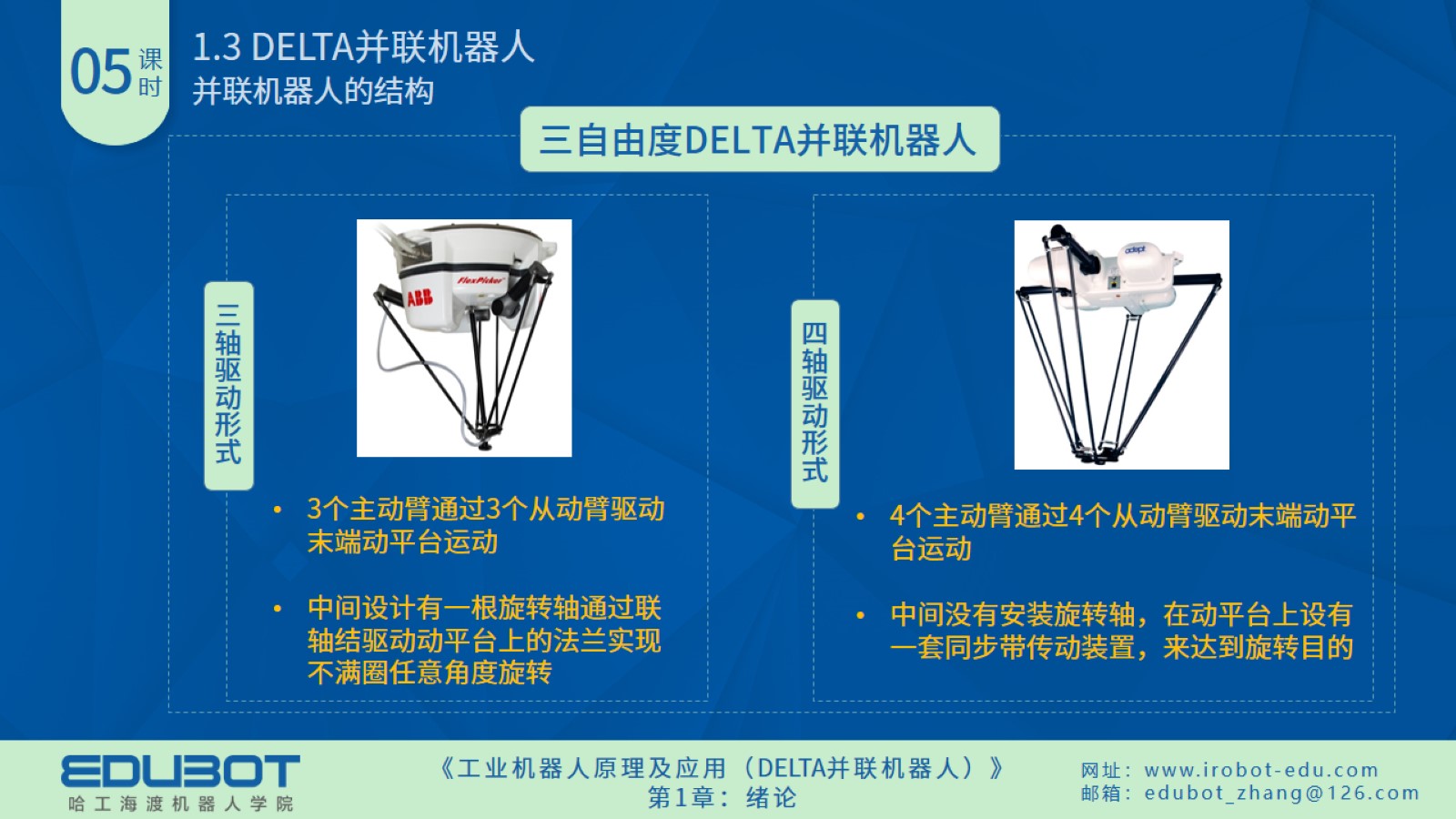 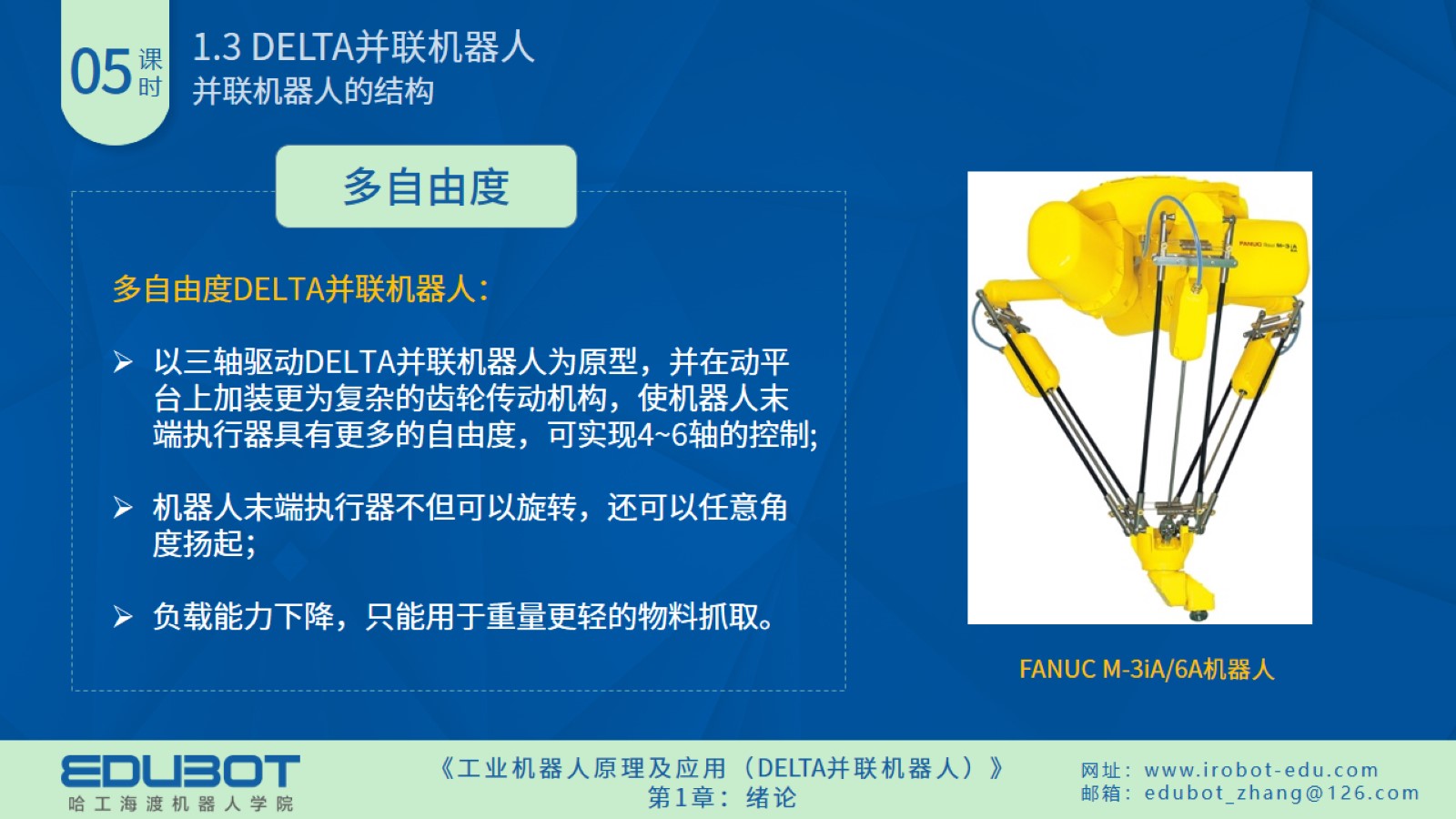 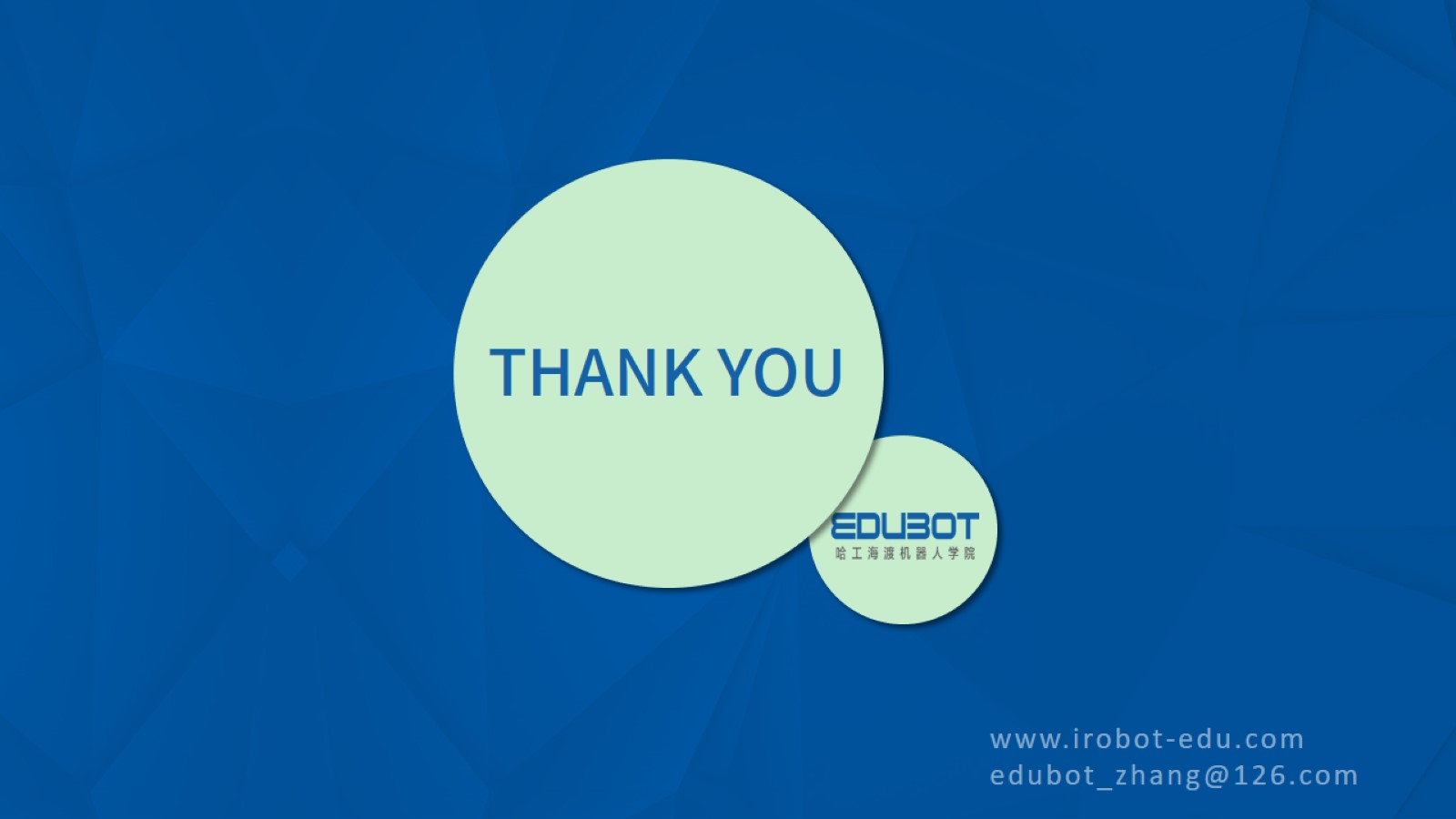